American Conversation Study
Shopping/Retail Category Opinion Leaders
2022
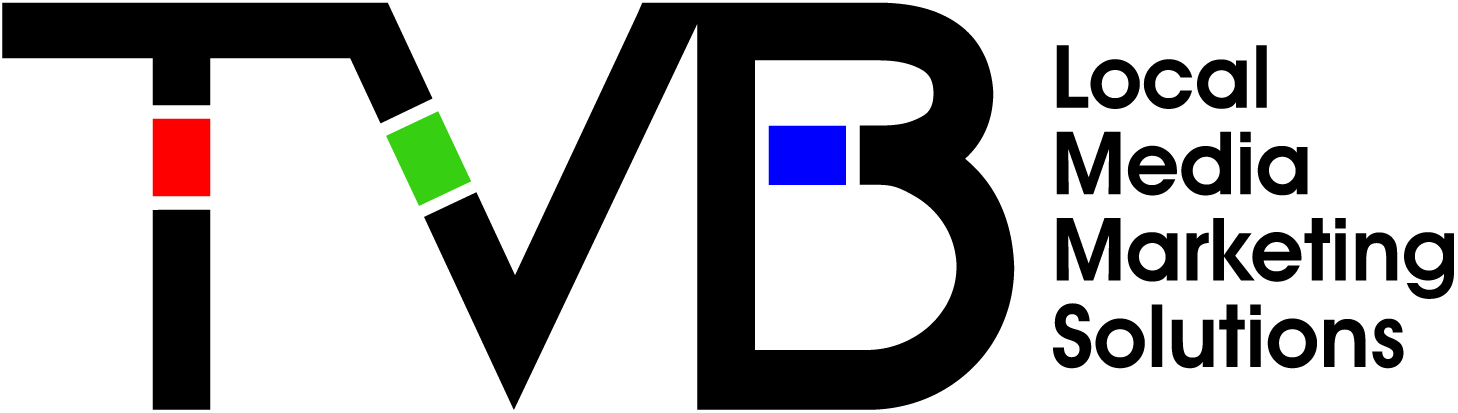 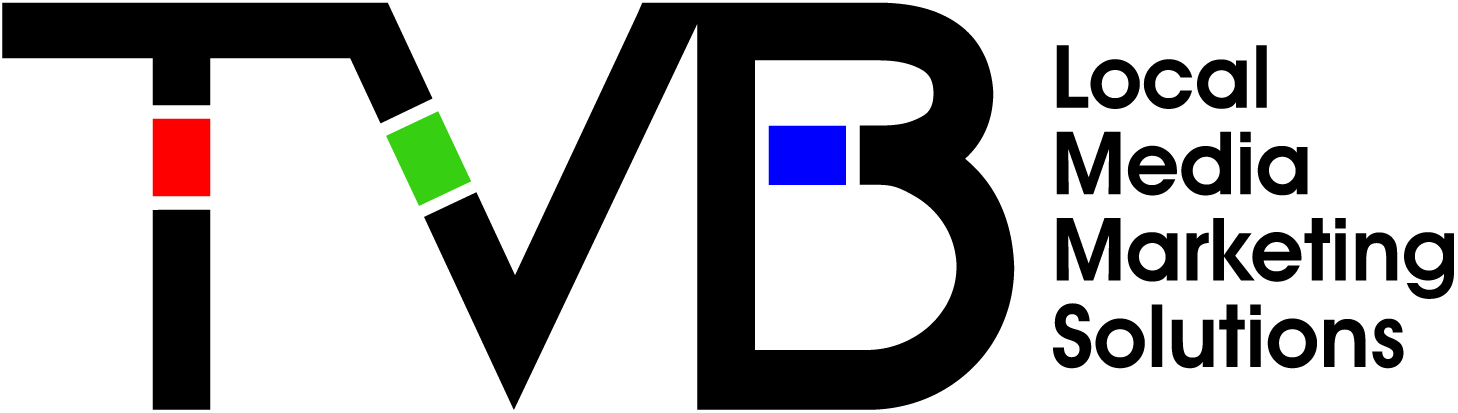 The American Conversation

Word of Mouth has always been a critical influencer
“The most powerful form of marketing” – McKinsey
Modeling consistently shows conversation drives up to 50% of consumer sales
Source: Engagement Labs
Purpose of this study
This study was commissioned to assess and quantify the role media platforms have in driving Americans’ conversations.
Methodology
This study was conducted online among a sample of 2,000 Americans, age 18+.
The data has been weighted to demographically reflect the US Census
People were asked to recall the topics of their conversations from the past 24 hours, and then were asked a series of questions describing up to 5 category conversations.
Each of these conversations were the person’s most significant or meaningful conversation in the category.
Categories followed up upon were selected randomly.
Respondents were also asked attitudinal questions.
Questions were asked to identify opinion leaders in key categories. This deck highlights Shopping/Retail opinion leaders. 
When items in the survey reflected local TV stations, the respondent’s local affiliate call letters were shown.
The survey was fielded online from February, 22nd  to March 8th, 2022
The median interview length was 20 minutes.
Shopping/Retail opinion leadersthe category On Which they frequently give advice, suggestions and ideas to other people, such as family and friendsAnalysis subject to sample size
The Primary Effect on News of the Day Conversations That Cover Local, National, and International News Is TV
% of Shopping/Retail Opinion Leader Conversations Affected By External Factors,
either as conversation spark or through being referenced in conversation
Base: Shopping/Retail Opinion Leaders (News of the Day, n=684; Local/Regional News, n=116; National/International News, n=109)Q8/Q9)  Which of the following comes closest to describing what prompted or sparked the conversation?
Source: Engagement Labs TVB American Conversation Study 2022
Broadcast TV Is A More Powerful Conversation Driver Than Cable TV
% of Shopping/Retail Opinion Leader Conversations Affected By TV Type,
either as conversation spark or through being referenced in conversation
Base: Shopping/Retail Opinion Leaders (All Conversations, n=2881; News of the Day, n=684) Q9a) Conversations including either media spark or reference.
Source: Engagement Labs TVB American Conversation Study 2022
Out of 5 choices, the top 4 were Broadcast Networks For Shopping/Retail Opinion Leaders
If you could get only 5 channels of your choice on your television set, which 5 channels would you pick?
BROADCAST NETWORK
CABLE NETWORK
Base: Shopping/Retail Opinion Leaders, n=623Q21A) If you could get only 5 channels of your choice on your television set, which 5 channels would you pick? Source: Engagement Labs TVB American Conversation Study 2022
Local Broadcast TV is The Primary Source of News For Shopping/Retail Opinion Leaders
% of Shopping/Retail Opinion Leaders Consuming Any Type of News
Base: Shopping/Retail Opinion Leaders, n=623
Q11)  Primarily, which source do you use to get your news and information? 
Source: Engagement Labs TVB American Conversation Study 2022
How Likely Are You To Believe What Somebody Tells You If They Say They Heard About it From This Source?
% of Shopping/Retail Opinion Leaders More Likely To Believe What They See/hear from this source…
Base: Shopping/Retail Opinion Leaders, n=623
Q14: How likely are you to believe what somebody tells you if they say they heard about it from this source? Top 2 box shown
Source: Engagement Labs TVB American Conversation Study 2022
Local Broadcast TV News Sources Are #1 For Trust …Far More Than Cable News Or Social Media
% of Shopping/Retail Opinion Leaders Who Trust News from…
Top 2 Box
81%
78%
78%
75%
74%
73%
72%
68%
64%
63%
60%
51%
36%
Base: Shopping/Retail Opinion Leaders, n=623
Q17: For each source, please indicate the extent to which you agree or disagree with the following statement: I trust the news that I see/hear on… 
Source: Engagement Labs TVB American Conversation Study 2022
‘Fake News’ is Perceived as Greatest on Social Media
% of Shopping/Retail Opinion Leaders Who Find Fake News Most Prevalent on…
Base: Shopping/Retail Opinion Leaders n=623
Q16: I find the problem with “fake news” to be most prevalent on…
Source: Engagement Labs TVB American Conversation Study 2022
For Shopping/Retail Opinion Leaders, TV and Local News Are Very Important
% of People Who Agree (top 2 boxes) by Shopping/Retail Category Opinion Leaders
Base: Respondents (Total Public n=2000; Shopping/Retail opinion leaders n=623)
Q13) Please tell us if you agree or disagree with the following statements? (Top 2 Box shown Strongly agree + Somewhat agree). 
Source: Engagement Labs TVB American Conversation Study 2022
Shopping/Retail Opinion Leaders Associate with a Believable Platform
“I trust the news I see/hear on…”
81%
64%
36%
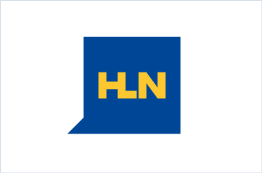 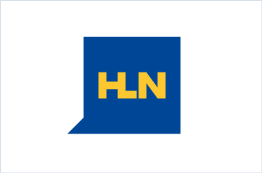 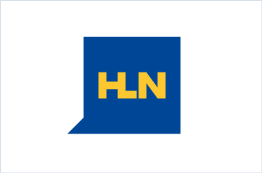 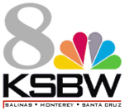 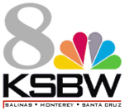 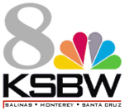 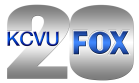 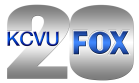 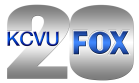 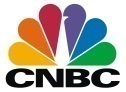 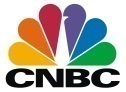 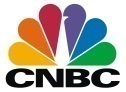 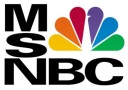 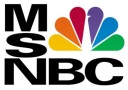 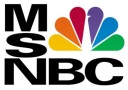 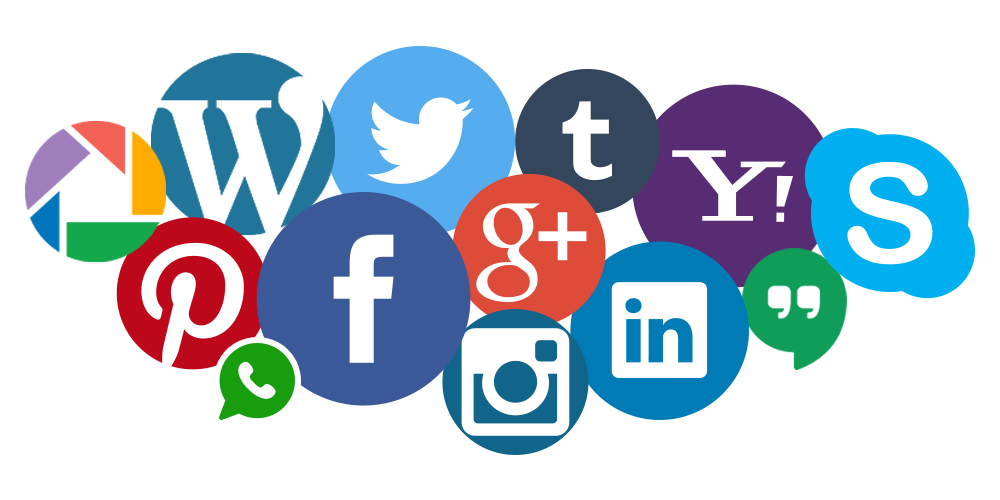 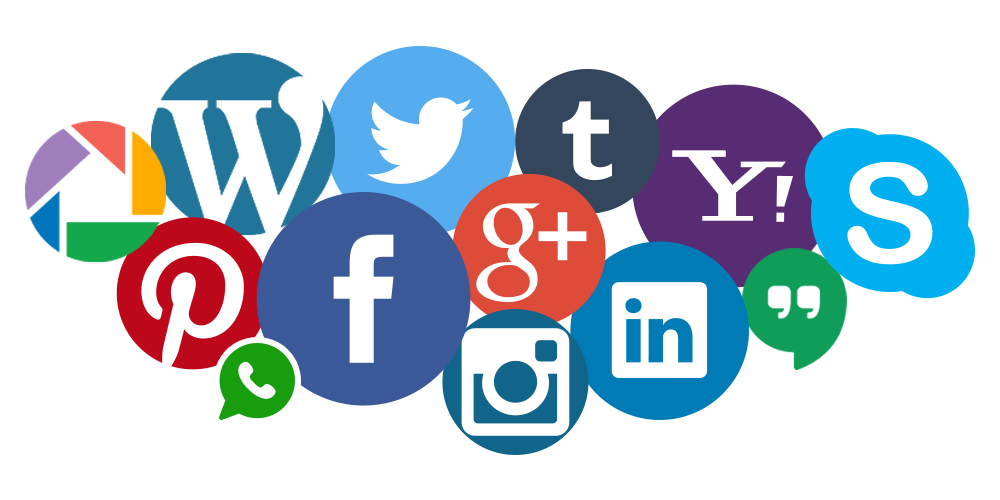 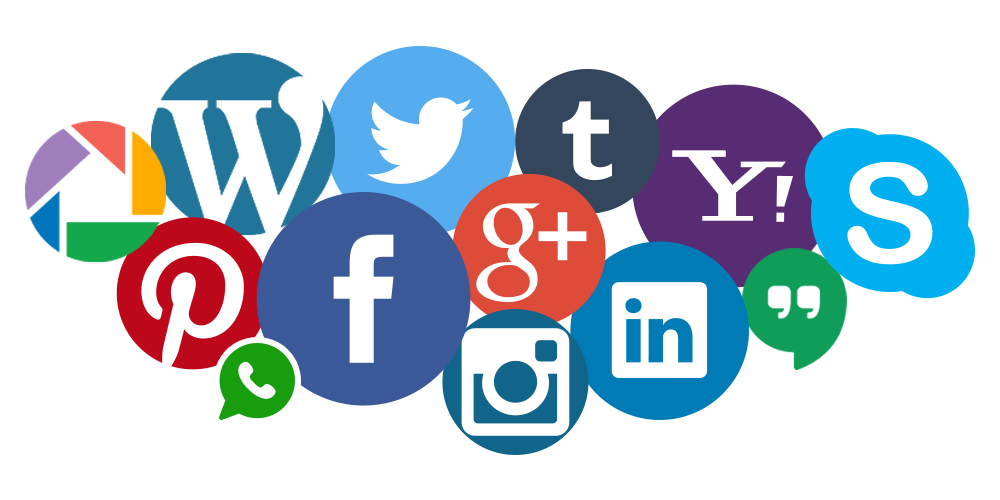 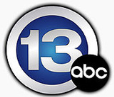 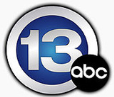 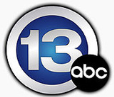 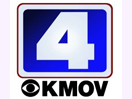 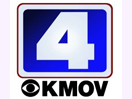 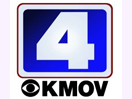 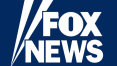 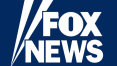 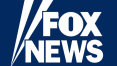 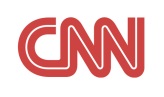 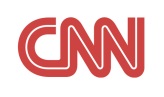 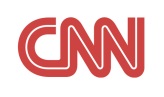 “Likely to believe what somebody tells you if they heard it from…”
82%
68%
43%
“Fake news most prevalent on…”
20%
6%
65%
Base: (Shopping/Retail Opinion Leaders, n=623) Q14,Q16, Q17 top 2 boxes shown
Source: Engagement Labs TVB American Conversation Study 2022
Out of a Choice of 30 Issues, These Topics Resonated the Most Among Shopping/Retail Opinion Leaders
Base:  Shopping/Retail Opinion Leaders, n=623
QISSUES: Can you please tell us which of these topics you’ve had a conversation about during the last 24 hours, whether in person, over the phone, or online?  Top ten issues shown
Source: Engagement Labs TVB American Conversation Study 2022
Key Findings: Shopping/Retail Opinion Leaders
The primary effect on news of the day, local/regional news, and national/international news conversations is TV.
Broadcast is a bigger driver of conversations than cable.
If people could get only 5 TV channels, 4 of them would be Broadcast.
Local broadcast TV news is:
Their primary source of news
The most trusted news source
Far more believable than cable & social media
Fake news is perceived to be the greatest on social media.
TV and local TV news are very important to Shopping/Retail opinion leaders.